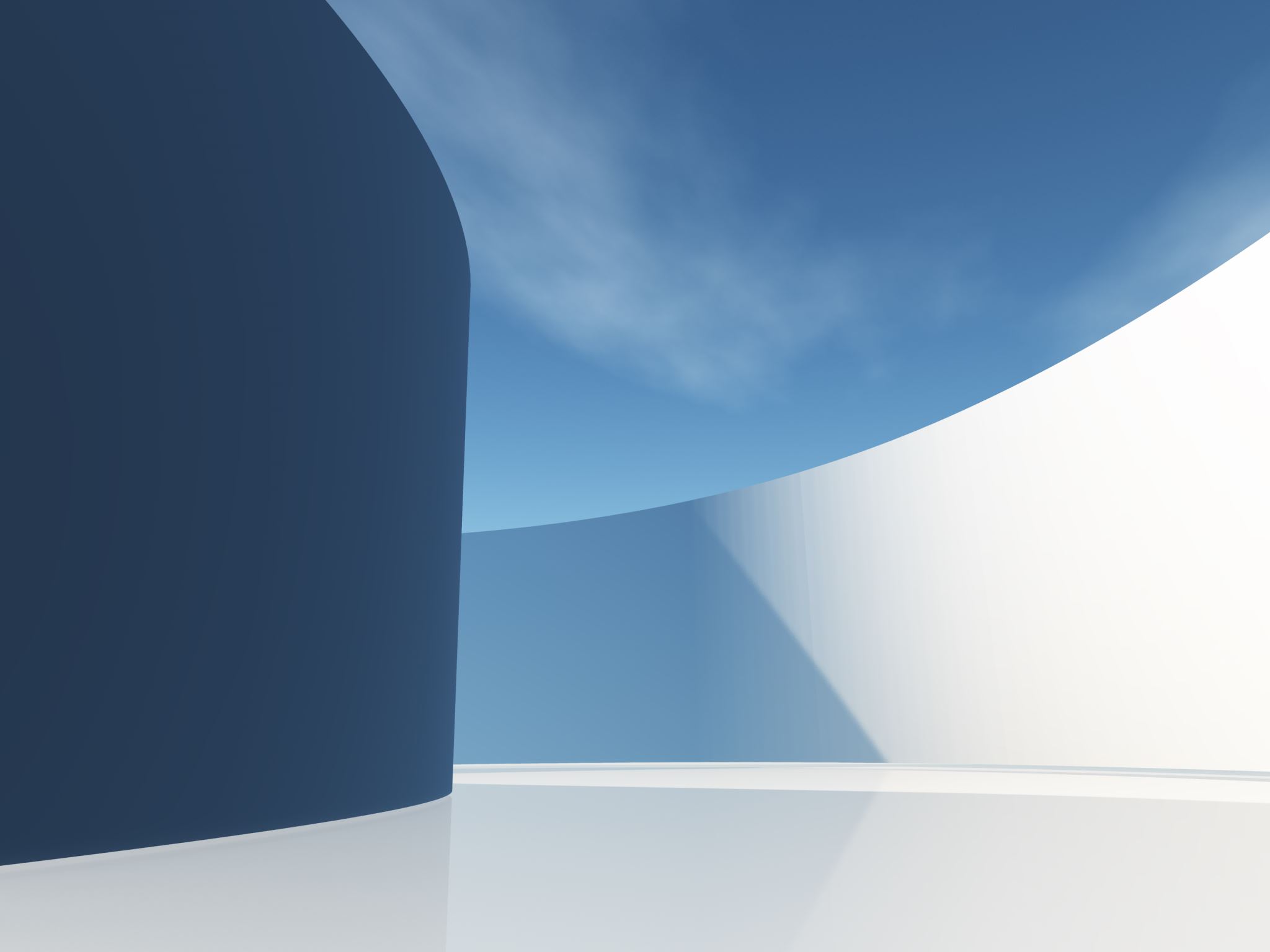 Fredrik Skjæret
Daglig leder
Hamarregionen IPRJeg har jobbet med dette fra 2007Jeg er alene i administrasjonen, men er samlokalisert med Hamarregionen Utvikling
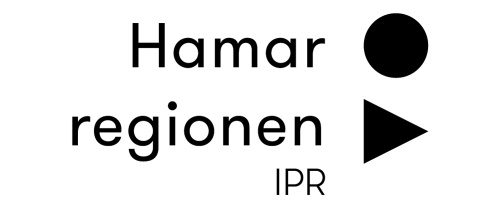 7.11.2023
Hamarregionen.net
!
Organisering
AU - Leder og nestleder, samt primær Kommunedirektør
Daglig leder legger frem saker og forslag til innstilling  
Primær kommunedirektør – bidrar til videre opplysning av saker og forankring med de andre kommunedirektørene
Organisering
Styre - Ordførere og Kommunedirektører, 4 ordinære møter i året, vedtak om disp. av midler
Organisering
Representantskap med 4 ordinære møter i året – Politiske møter med aktuelle regionale temaer. Består av Ordførere, varaordførere og opposisjonsleder. 
Eiet av Kommunene med samarbeidsavtale – Partnerskapsavtale med fylkeskommunen
Kan se ut til at fylkeskommunen ønsker å bli medlem, men dette er fortsatt ikke helt avklart
Organisering
Felles møte for Formannskapene 2 ganger i året – Større temaer som for eksempel Høgskole, Sykehus, Politi, Statsforvalter, NTP og Skole- og tilbudsstruktur for VGO
Økonomi
Kommunene legger inn 11 kroner pr innbygger (Drøyt 1 mill.)
Fylkeskommunen bidrar gjennompartnerskapsavtalen med 2,5 mill årlig. (2 mill fra 2024)
Her kom det noen rykter i går kveld om at ny politisk ledelse i Fylkeskommunen vil reversere varslede kutt, og heller komme med en liten økning
Retningslinjer for disponering
Hipr sine partnerskapsmidler skal brukes som støtte til utviklingstiltak og prosjekter i Hamarregionen.
Midlene skal ikke brukes til ordinær drift, eller finansiering av tiltak som bare enkeltbedrifter har nytte av.
Tildeling av midler skal i utgangspunktet baseres på den til enhver tid vedtatt Strategi- og handlingsplan for Hipr og Partnerskapsavtalen mellom Innlandet fylkeskommune og kommunene.
Tildelingen skal i utgangspunktet komme hele regionen til gode, enten direkte eller indirekte.
Det gis ikke midler til arrangementer. 
Daglig leder i Hipr er kontaktperson, og saksbehandler søknad om tildeling av partnerskapsmidlene.
Tildelte partnerskapsmidler skal utbetales etter rapportering til administrasjonen. Deler av bevilgningen kan utbetales for å iverksette prosjektet.
Retningslinjer
8.	Det er styret for Hipr som vedtar bruk av partnerskapsmidlene.
9.	Mottakere skal dokumentere bruken av partnerskapsmidlene ved rapportering som viser 	måloppnåelse og status for prosjektet til styret for Hipr. Ved avslutning av prosjekter som 	har mottatt støtte skal det utarbeides sluttrapport som skal godkjennes av 	administrasjonen. Ubrukte tildelte midler skal tilbakeføres Hipr.
Hovedmålsetting
Økt befolkningsvekst
Økt sysselsetting

Dette er knyttet opp mot kommuneøkonomi og ønsket om å få utbytte av arbeidet i Regionrådet.
Satsningsområder
Områder hvor det er politisk enighet om at vi skal arbeide i fellesskap for å nå disse målene
- Kompetanse og næringsutvikling
- Profilering og markedsføring
- Regionrådet som diskusjonsarena
Prosjekter
For å nå målene jobbes det med å få frem utviklingsprosjekter som understøtter hovedmålsettingen.
Eli fra HRU skal gå igjennom flere prosjekter etter pausen
Ut over de prosjektene Eli skal snakke om vil jeg trekke frem:
Julekveld hos Prøysen
Aksjon Mjøsa
Mjøscharter
Innovasjonsprosjekt på Blæstad 
Felles Internasjonal Rådgiver
[Speaker Notes: Prosjektet har bidratt ved utarbeidelse av flere ulike FoU-søknader som involverer næringsliv på ulike måter:
Innvilgede prosjekter:
Redusert klimautslipp gjennom endret jordarbeiding, samarbeid med Ruralis. Finansiert av Forskningsmidlene for jordbruk og matindustri (Landbruksdirektoratet)
Borealsheep (sau på skogsbeite), samarbeid med NIBIO, lokale beitelag, NLR, NoFence, NSG og utvalgte allmenninger. Finansiert av Forskningsrådet.
Stepping stones to Europe – forprosjekt for framtidig EU-søknad. Finansiert av interne HINN-midler
Innlandsfjøs-prosjektet. Finansiert av Innlandet fylke og Innovasjon Norge Innlandet
InnHøst- høsting, tørking og prosessering av jordskokkblader. Samarbeid med Institutt for bioteknologipå Hamar. Finansiert av Innlandet fylke.
Prosjektet «Utvikling av ny regional gjødselvare» i samarbeid med Ringsaker kommune. Finansiert av Fylkeskommunen, Oplandske bioenergi, Hias, Glør og Hedmark landbruksselskap.
I forbindelse med universitetssøknaden har det vært jobbet målrettet med å øke antall ansatte med førstekompetanse per student og med å øke forskningsproduksjonen per ansatt med førstekompetanse. Bemanningssituasjonen, og muligheten for økt forskningsaktivitet, er derfor langt bedre når en ser fram mot og forbi 2024.]
Vi har vekst
I 2007 hadde regionen ca. 86 550 innbyggere
I 2023 har vi 97 300 innbyggere
Vi har hatt en vekst på 10 750 innbyggere
Sysselsettingsvekst
I 2016 hadde vi 44 850 arbeidsplasser
I 2022 har vi 48 600 arbeidsplasser. Dette er en vekst på 3750